محاضرات في الشعر الجاهلي
د. محمود أحمد شاكر غضيب
التدريسي في قسم اللغة العربية
محاضرات الشعر الجاهلي للمرحلة الاولى /الكورس الثاني
خصائص الشعر الجاهلي :
:- للشعر الجاهلي القديم خصائص عرف بها ندرجها في هذه النقاط:
: - 1 -الطابع البدوي :- 
الشعر الجاهلي يمثل كل مظاهر الحياة العربية فهو يمثل البادية ويتحدث عن تفاصيلها ويصف الجبال والطرق و الوديان والنبات والسحب واالمطار والقوافل والمنازل والديار القديمة وفي ذلك يقول طرفة بن العبد في وصفه للديار القديمة صارت مثل بقايا الوشم في ظهر اليد لما حل بهذه الديار من اندثار:
لخولة اطلال ببرقة ثهمد        تلوح كباقي الوشم في ظاهر اليد
وزهير بن ابي سلمى يقول
ديار لها بالرقمتين كأنها مراجع     وشم في نواشر معصم
2- الواقعية والوضوح: 
الشعر الجاهلي حينما يصور البيئة الصحراوية فهو يصورها بأصدق تصوير , وهو شعر واضح في معانيه يتلائم مع الفطرة العربية في المجتمع القديم وهو شعر واقعي يستمد مادته من الحياة. 
الشاعر الجاهلي صادق في عواطفه وانفعالاته , وهو يعبر عن 
الحياة تعبيراً . مباشراً
- كثرة الصور الفنية :- يكثر التصوير في اشعار الجاهليين كثرة واضحة, بحيث تجد الشاعر الجاهلي يرسم المناظر والطبيعة ويدقق في تفاصيل الصور, حتى تكون لوحات متنوعة الاستعارات و التشبيهات, فإولى الاستعارات الناضجة جاءت في رسم صورة الليل في قول امرئ القيس: 
وليل كموج البحر أرخى سدوله      علي بأنواع الهموم ليبتلي
   فقلت له   لما   تمطى   بصلبه    و اردف أعجازاً وناء بكلكل
-  الشعر الجاهلي شعر غنائي:
كان الشعر الجاهلي يجول في مشاعر و عواطف الشاعر العربي ، فيصور فرحه و حزنه ، و قد وجد منذ قديم الزمان هذا الشعر و هو يرتبط بالغناء عند أقدم الشعراء ، و قد أشار أبو الفرج الاصفهاني في كتابه الشهير كتاب الأغاني ان من الشعراء الجاهليين ممن تغنى بشعره مثل السليك بن السلكة   و هذا من الصعاليك الجاهليين و علقمة الفحل ، و الاعشى الكبير و هو من شعراء المعلقات،  و كان الاعشى يوقّع شعره على الة موسيقية تعرف باسم الصنج و لذلك سمي صناجة العرب .
و لذلك كان الغناء هو أساس تعلم الشعر عندهم ، و لعلهم من أجل ذلك عبروا عن إلقائه بالانشاد ، و منه الحُداء الذي كانوا يحدون به في اسفارهم وراء ابلهم .
فنون الشعر الجاهلي:
:- اولا:- الغزل:- هو اهم الفنون وابرز الموضوعات وأعلقها بالقلب وأقربها الى فطرة الانسان. ولقد اشتهر امرؤ القيس بهذا الفن في معلقته الشهيرة، والغزل لغة العاطفة, وتصوير الاحساس اتجاه المرأة النصف الثاني في المجتمع , ولشدة تعلقهم بهذا الفن جعلوه في مقدمات قصائدهم وهم يربطون ذكر المرأة بذكر الديار القديمة فأمرئ القيس يقول في اولى بيت في معلقته:
قفا نبك من ذكرى حبيب ومنزل     بسقط اللوى بين الدخول فحومل
ثانيا : الفخر :- يكره الناس الحديث عن النفس والتباهي في الخصال والبطوالت االفي الشعر فأنه مقبول مستساغ وخير الفخر ما كان متجها بالتغني بالمثل العليا الانسانية من شجاعة وكرم وقوة ونجدة وايثار الاخرين وقرى الاضياف . واشهر قصيدة على صعيد الشعر الجاهلي في ميدان الفخر هي معلقة عمرو بن كلثوم والتي يقول ببعض ابياتها:- 
ابا هند فلا تعجل علينا        وانظرنا نخــــــــبرك اليقينا
بأنا نورد الرايات بيضاً      ونصدرهن حمراً قد رويـــــنا
متى ننقل الى قوم رحانا       يكونوا في اللقاء لها طحينا
ثالثا : الحكمة :
الحكمة الجاهلية دليل على رقي عقلية الشعراء وتأملهم في الناس والحياة, وهي ثمرة تجارب طويلة ونظر ثاقب وبصيرة. 
عرفت الحياة الجاهلية الكثير من الشعراء ممن عرفوا بحكمهم؛ ولعل اشهرهم زهير بن ابي سلمى الذي يقول ابياته في معلقته: 
و من لا يصانع في أمور كثيرةٍ       يضرّس بأنيابٍ و يوطأ بمنسمِ
و من يك ذا فضل فيبخل بفضله       على قومه يستغنَ عنهُ و يذممِ
رابعاً : الوصف:-
لقد كانت الطبيعة بحيواناتها ونباتها وارضها وسمائها ميدانا واسعا في اوصاف الشعراء الجاهلين فأمرئ القيس يصف فرسه في معلقته فيقول: 
مكر مفر مقبل مدبر معا         كجلمود صخر حطة السيل من عل
مصادر دراسة الشعر الجاهلي: 
اذا أردنا الوقوف على المصادر القديمة التي جمعت و درست الشعر الجاهلي 
المفضليات و قد صنع هذا الكتاب المفضل الضبي من أشهر رواة الكوفة العالم الثقة و هذا الكتاب من اوثق المؤلفات التي جمعت و درست الكثير من قصائد الشعر الجاهلي
 -الاصمعيات و هو مؤلف صنعه الاصمعي و قد نشرها العالم الاوربي )الوارد(  و أعاد نشرها عبد السلام هارون اخذها من اصل قديم و بلغ عدد قصائدها و مقطوعاتها اثنتين و تسعين .
- جمهرة اشعار العرب لابي زيد القرشي و الجمهرة تضم تسعا و أربعين قصيدة طويلة ، موزعة على سبعة أقسام و لكل قسم سبع قصائد ، و ان القسم الأول منها خاص بالمعلقات .
-مختارات ابن الشجري و لقد وضع فيها ابن الشجري قصائد جاهلية         و إسلامية .
  -ديوان الحماسة لابي تمام الطائي و قد وقف عليه العلماء الشراح و درسوه مرارا و تكرارا، و قسم هذا الكتاب على عشرة ابواب و اكبرها باب الحماسة الذي تضمن قصائد من الشعر الجاهلي و الاسلامي و العباسي .
 حماسة البحتري و لم يعن الشراح بهذا الكتاب كثيرا و قدم مقطوعات قصيرة من الشعر الجاهلي القديم
  -العديد من دواوين الشعر الجاهلي و قد شرحها العديد من الشراح و هناك الكثير من المؤلفات القديمة التي أعتنت بشرح و عرض الكثير من الشعر الجاهلي مما يطول المقام من الوقوف عليه و ذكره.
المعلقات
الاراء التي قيلت في سبب تسميتها: 
لفظ المعلقات في الاصل يطلق على كل ما يعلق و عدّوها من العلق اي الشيء النفيس و سبب تسميتها بالمعلقات حسب النقاط الاتية :
 -1-قيل ان العرب كتبوها بماء الذهب على القباطي و علقوها على جدار الكعبة المشرفة .
-قيل إن سبب تسميتها يرجع ألى انها بقيت عالقة في ذاكرة الناس على مر الدهور    و لكن خبر تعليقها على جدار الكعبة قد ورد في الكثير من الكتب القديمة و كانت معلقة امرئ القيس هي اول شعر علق على ركن من اركان الكعبة ثم قلدت باقي الشعراء هذا العمل فعلقوا ايضا قصائدهم الاخرى ، و عدد من علق قصائده 10 و قيل 7 شعراء.
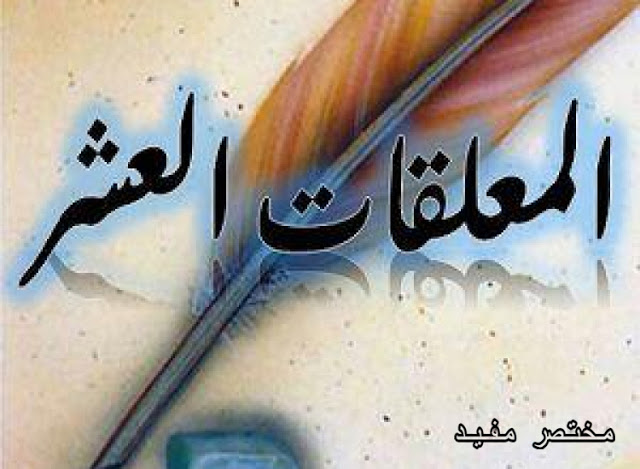 المعلقة الأولى لأمرئ القيس 
 و اسمه حندجا و يكنى بالملك الضليل و يكنى ايضا بذي القروح و القيس هو اسم من اسماء الاصنام في الجاهلية و ابوه  حجر بن الحارث
. قال في بعض ابياتها ( حفظ 5 ابيات فقط من هذه المعلقة تختارها)
قفا نبكِ من ذكرى حبيب و منزل     بسقط اللوى بين الدخول فحوملِ
فتوضحُ فالمقراةِ لم يعفُ رسمُها     لما نسجتها من جنوبٍ و شــمألِ
ترى بعر الارام في عرصاتها      و قيعــانها كأنــــــــه حبُّ فلفــلِ
كأنِّي غداة البينِ يومَ تحملــوا       لدى ســمرات الحي ناقف حنظلِ
وقوفاً بها صحبي على مطيِّهم      يقولون لا تهلِك أســــــىً و تجملِ
ثم جاء بلوحته الغزلية التي قال ببعض ابياتها:
أفاطمُ مهلاً بعض هذا التدّللِ     و ان كنت ِ أزمعتِ صرمي فأجملي
أغرك  مني ان حبك قاتلي        و انك مهما تأمري القلب يفــعلِ
وما ذرفت عيناك الا لتقدحي     بســهميكِ في اعشار قلبٍ مقتلِ
ثم يأتي بأبياته في وصف الليل
و ليل كموج البحر ارخى سدوله       عليَّ بأنواع الهموم ليبــــــتلي
فقلتُ له لما تمطى بصـــــــــلبه          و أردف أعجازاً و ناء بــكلكلِ
الا أيها الليل الطويل الا انجلي           بصبحٍ وما الاصباحُ فيك بأمثلِ
زهير بن أبي سلمى ربيعة بن رباح المُزنيّ ، أبوه من قبيلة مزينة ،عاش زهير في كنف خاله الشاعر بشامة بن الغدير ، ذلك لان اباه لم يعش طويلا في العصر الجاهلي .
حياة زهير من الوجهة الأدبية حياة طريفة ، كان ابوه شاعرا ، وكان خاله بشامة بن الغدير شاعرا أيضا ، و اختاه سلمى و الخنساء شاعرتان .
ورث ابناه كعب و بجير الشعر و استمر الشعر في بيته اجيالا ، و كان ابن كعب و اسمه عقبة شاعرا أيضا . و كان العوام بن عقبة بن كعب بن زهير شاعرا أيضا .
عاش زهير بن ابي سلمى يعلم ابناه الشعر، و هما كعب و بجير، و أناسا اخرين من غير اهل بيته من مثل الحطيأة الشاعر المشهور ، كان يلقنهم الشعر و يروونه عنه ، حتى تنطبع في أنفسهم طريقة نظم الشعر و صوغه . و لذلك كان لهذا الرجل حياة أدبية عائلية ليس لها مثيل لدى غيره من الشعراء في الجاهلية .
قال معلقته الشهيرة . و في بعض ابياتها : 
أمن أم أوفى دمـــــــنة لم تكلم         بحومـــــــانة الدراج فالمـتثلمِ
ديارٌ لها بالرقمتين كــــــــــأنها      مراجيع وشمٍ في نواشر معصم ِ
وقفتُ بها من بعد عشرين حجة      فلأيا عرفت الدار بعـــــد توهمِ
فلما عرفتُ الدار قلتُ لربــــعها    الا أنعم صباحا أيها الربع و أسلمِ
ثم قال أبياته الحكمية الجميلة:
ســـــــئمت تكاليف الحياة و من يعش      ثمانين حولاً لا أبا لك يســـــأمِ
و أعلم ما في اليوم و الامـــــس قبله     و لكنني عن علمِ ما في غدٍ عمِ
و من لم يصانع في أمـــــــورٍ كثيرةٍ     يضرّس بأنيابٍ و يوطأ بمنســــمِ
و من يك ذا فضل فيبخل بفضـــــله      على قومه يســـــتغن عنه و يذممِ
و من يجعل المعروف من دون عرضه   يفره ،و من لا يتق الشتم يشتمِ
طرفة بن العبد :
شاعر جاهلي لم يعش طويلا في العصر الجاهلي ،عرف بمغامراته و مطارداته للملذات قال قصيدته المعلقة ، و التي عدت من عيون الشعر العربي القديم ، و كان ببعض ابياتها:
لخـــولة اطلال ببرقة ثــهمد      تلوح كباقي الوشم في ظاهر اليد
وقوفاً بها صحبي عليّ مطيّهم   يقولون لا تهلك أســــــى و تجلدِ
ثم يأتي الى اجمل الابيات الحكمية :
ستبدي لك الأيامُ ما كنت جاهلاً    و يأتيك بالاخــــبار من لم تزود
و يأتيك بالاخبار من لم تبع له     يوما ، و لم تضرب له وقت موعد
و ربما يكون السؤال لماذا تحدث شعراء المعلقات كثيرا عن الديار القديمة ؟ و كيف تثبت حديثهم عن الديار في المعلقات شعراً؟
السبب في كثرة حديثهم عن تلك الديار ذلك لانها تمثل الوطن الأول الذي يحنون اليه طول سنين حياتهم ، و لأنهم كثيرا ما يتنقلون من ارض لاخرى بحثاً عن الماء و العشب ، فأن هذه الديار ستبقى عالقة في اذهانهم ، فهي ديار من أحبوا و من سكنوا اليهم في أيام الشباب الجميل .
و لذلك وقف امرؤ القيس و استوقف أصحابه فقال 
قفا نبك من ذكرى حبيب و منزل    بسقط اللوى بين الدخول فحومل
و قال زهير بن ابي سلمى
أمن أم أوفى دمنة لم تكلم             بحومانة الدراج فالمتثلمِ
و قال طرفة بن العبد:
لخولة أطلال ببرقة ثهمد        تلوح كباقي الوشم في ظاهر اليد
لذلك هم يقرنون ذكر الديار بذكر من أحبوا من النساء ،أنها الأرض التي تركت ذكرى جميلا في مخيلتهم ، و ما يلبثون ان يذكروها في اشعارهم ، و لشدة حبهم لها فأنهم استفتحوا بها معلقاتهم و التي تعد من عيون التراث العربي القديم
الديار القديمة التي تحدث عنها الشاعر لجاهلي كانت مرابع الصبا ، و الوطن الجميل الذي ترك تأثيره في وجدان الشاعر الجاهلي ، و لم ينسه هذا الشاعر ، و لذلك رأينا زهيرا يرجع لها فيقف عندها فيقول :
وقفت بها من بعد عشرين حجة     فلأياً عرفت الدار بعد توهم 
و يذكر الربع الذي كان ساكنا في هذه الديار ، فيتخيل وجودهم فيقول :
فلما عرفت الدار قلت لربعها     الا أنعم صباحا أيها الربع و أسلم ِ
تنبه ابن سلام الى وجود طائفتين من الرواة كانت تروي الشعر الزائف الكاذب :
الاولى : طائفة كانت تحسن نظم الشعر و قوله ، مثل حماد الراوية و خلف الاحمر .
و الثانية : لم تكن تحسن نظم او قول الشعر و هم رواة الاخبار و القصص الغابرة للاقوام البائدة مثل ابن اسحاق و من شابهه من التاريخيين .اذ صنع ابن اسحق شعرا للعماليق و العفاريت و لقوم عاد و ثمود .
إن الشعر الجاهلي الموثوق هو ذلك الذي أجمع على صحته وتوثيقه الرواة الذين لا شك في صدقهم و ثقتهم وأمانتهم من أمثال الاصمعي و المفضل الضبي و أبي عمرو بن العلاء هو الذي يمكن ان نقول عنه هو الشعر الجاهلي الموثوق به .
ثانيا : جهود العلماء من الاوربيين و العرب في قضية الانتحال:
ان اول من بدأ بالحديث عن قضية الانتحال المستشرق نولدكه عام 1864م .  و تلاه الورد حينما نشر دواويين الشعراء الستة الجاهليين : أمرؤ القيس و زهير و النابغة و طرفة و علقمة و عنترة . 
ثم جاء مارجليوث ليثير ضجة عارمة حول هذه القضية ، اذ يرى ان هذا الشعر لا يمثل الجاهليين الوثنيين ولا من تنصروا منهم ، فأصحاب هذا الشعر كما يزعم مارجليوث هم مسلمون لا يعرفون الالهة الوثنية .
كما انه زعم ان هذا الشعر لا يمثل لهجات القبائل العربية المتعددة في العصر الجاهلي .ولا سيما الاختلاف بين لهجة القبائل الشمالية العدنانية ، ولهجة قبائل جنوب جزيرة العرب .
في المشرق العربي كان عميد الادب العربي الدكتور طه حسين من اشهر من وقف على هذه القضية الكبيرة في دراسة مستفيضة بكتابه (الشعر الجاهلي) .وقد احدث ضجة واسعة في الوطن العربي ، وتصدى له العديد من العلماء العرب والباحثين لما عرض فيه من مزاعم شكك فيها بصحة الكثير من الشعر الجاهلي .
قال طه حسين (( ان الكثرة المطلقة مما نسميه ادبا جاهليا ليست من الجاهلية في شيء)) معتقدا ان هذا الشعر يمثل حياة المسلمين و ميولهم و هو لا يمثل الحياة الجاهلية ،و ان الشعر الجاهلي الصحيح هو شعر قليل جدا لا يمكن الاعتماد عليه .
هكذا شكك طه حسين بالشعر الجاهلي و كانت له اسبابه في الشك بالشعر الجاهلي :
اسباب دينية : يزعم طه حسين انه لا يمثل الحياة الدينية ولاسيما الحديث عن اليهود و النصارى ، بينما وجد الجدال مع اليهود و النصارى في القران الكريم ،كما لا يمثل هذا الشعر الحياة الوثنية.
اسباب تتصل بالحياة العقلية للعرب في العصر الجاهلي  ، اذ زعم ان هذا الشعر لم يمثل حياتهم العقلية .
اسباب اقتصادية ، لم يقف هذا الشعر عند الكثير من المظاهر الاقتصادية كرحلات التجارة و التي تحدث عنها القران الكريم ، و لم يتحدث هذا الشعر عن الربا و البيع و ما شابه ذلك ، كما لم يتحدث هذا الشعر عن الفقراء و الاغنياء الذين كانوا يستأثرون بالاموال ، ومن ينظر في الشعر يجد جميع العرب اجواد اكرام لا وجود للفقر عندهم .
3- الحياة السياسية : لم يتحدث الشعر الجاهلي عن علاقات العرب بالامم المجاوة ، الفرس و الروم و بيزنطة .بينما ذكر القران الكريم شيئا كثيرا عن الروم .
4- اختلاف اللهجات بين القبائل العربية ، اذ وجد ان هذا الشعر لا يصور اللغتين الشائعتين في الجزيرة العربية : لغة الحميريين الجنوبية ولغة العدنانيين الشمالية
الصعلوك في اللغة الفقير الذي لا مال له يعينه على الحياة ، و يمكن ان نميز ثلاثة مجموعات لهؤلاء الشعراء :
المجموعة الاولى : الخلعاء و الشذاذ و قد خلعتهم قبائلهم لكثرة جرائرهم ، مثل الشاعر حاجز الازدي .
       المجموعة الثانية : ابناء الاماء الحبشيات السود الذين نبذهم اباؤهم كالسليك بن  السلكة و تأبط شرا و الشنفرى .
        المجموعة الثانية : احترفت الصعلكة احترافا مثل عروة بن الورد الذي كان اميرا للصعاليك .
كانت تتردد في اشعارهم صيحات الجوع و الحرمان ، و فلسفتهم تقوم على الثورة بوجه الاغنياء ، و هؤلاء الصعاليك كانوا يمتازون بالشجاعة و الصبر عند البأس و سرعة العدو حتى ليسمون بالعدائين . كانوا يغيرون على قوافل الاغنياء التجارية في الصحاري البعيدة .
كان اميرهم عروة بن الورد الذي بنى لهم بيتاً في صحراء الجزيرة العربية والذي يقول:
أتهزأ مني إن سمنتَ وأن ترى           بجسمي شحوب الحق ، والحق جاهدُ
أفرِّقُ جسمي في جسومٍ كثيرةٍ               و أحســو قراح الماء و الماء باردُ
فلسفته في الصعلكة :
يرى عروة بن الورد ان الفقر لا يعني الحاجة المادية وحدها بل يعني منزلة متدنية ، فالغني يحظى بمنزلة و بأحترام الاخرين و اعجابهم ، و هم مستعدون لنسيان عيوبه الخلقية لمجرد انه غني ، و لا يلقى الفقير الا الاعراض و الاستهانة به و بعائلته مهما حمل من نسب كريم
و لذلك قال عروة 
دعيني للغنى اسعى فأني           رأيت الناس شرهم الفقير 
و أبعدهم و أهونهم عليهم        و أن أمسى له حسب و خيرُ
ويلقى ذو الغنى وله جلال           يكاد فؤاد صاحبه يطيرُ